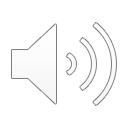 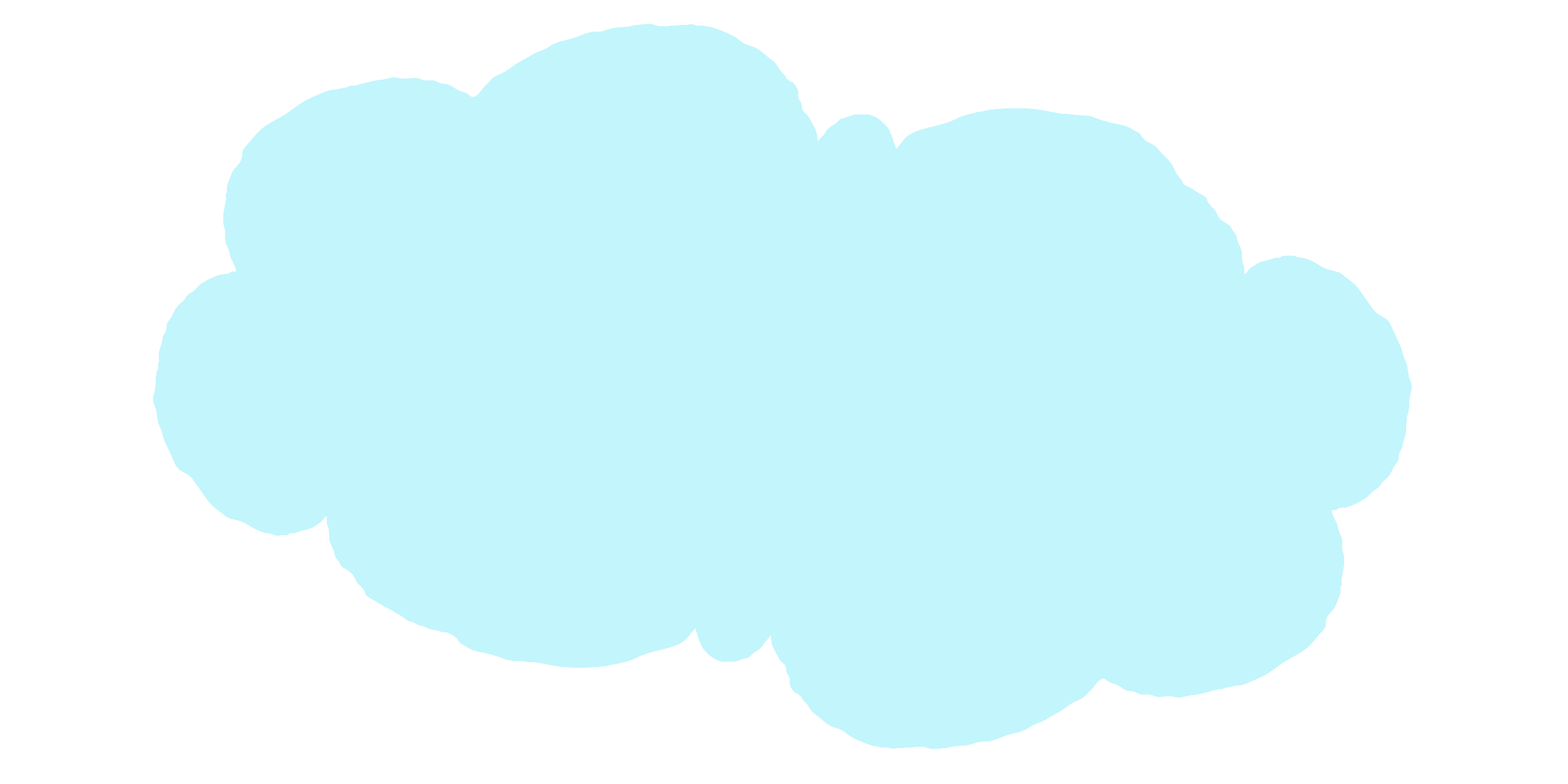 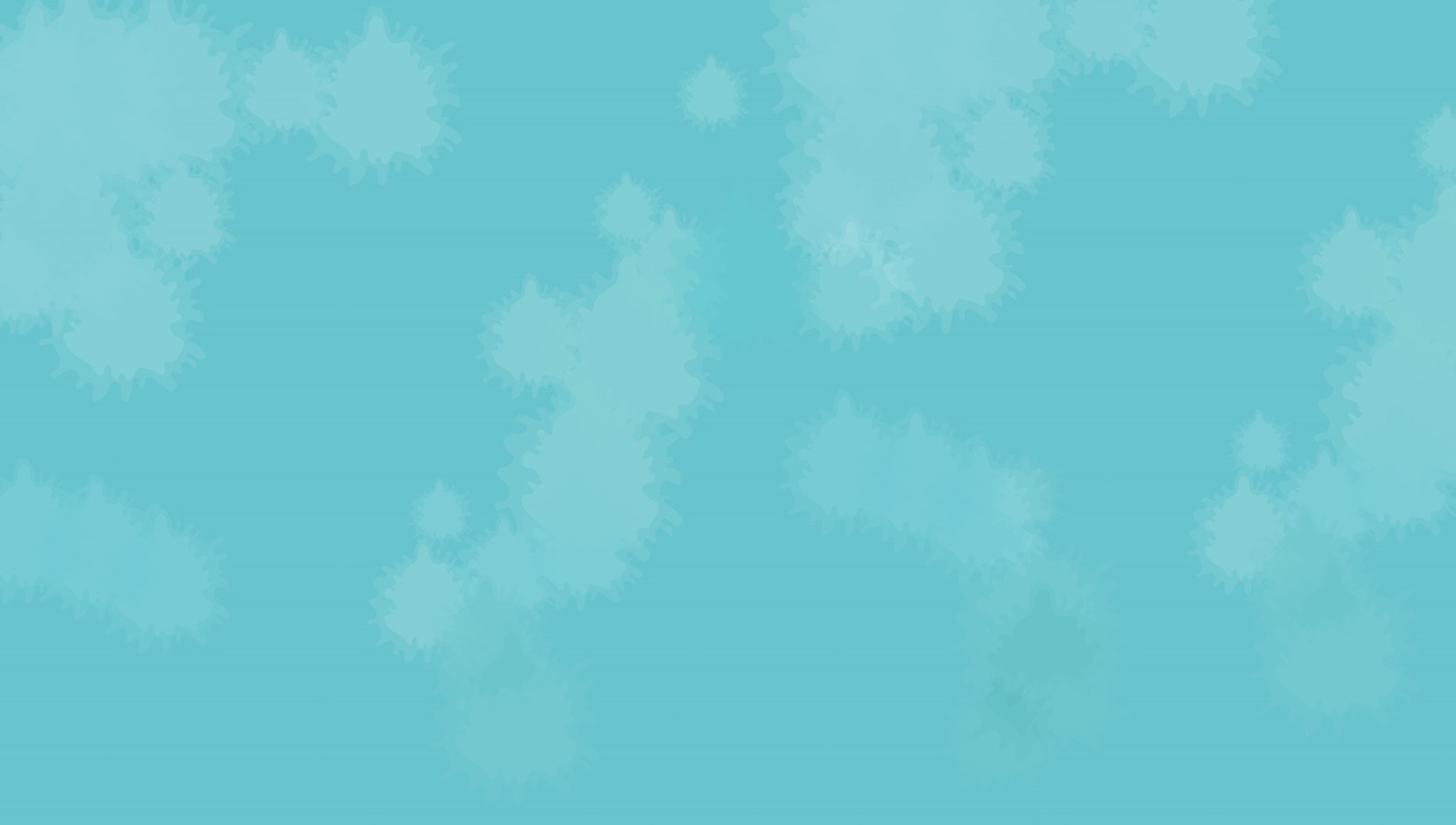 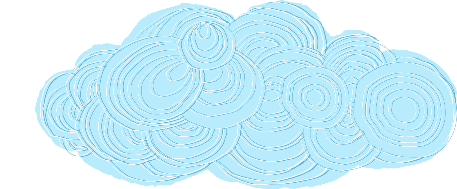 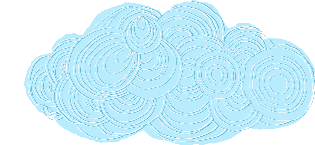 LỚP1A
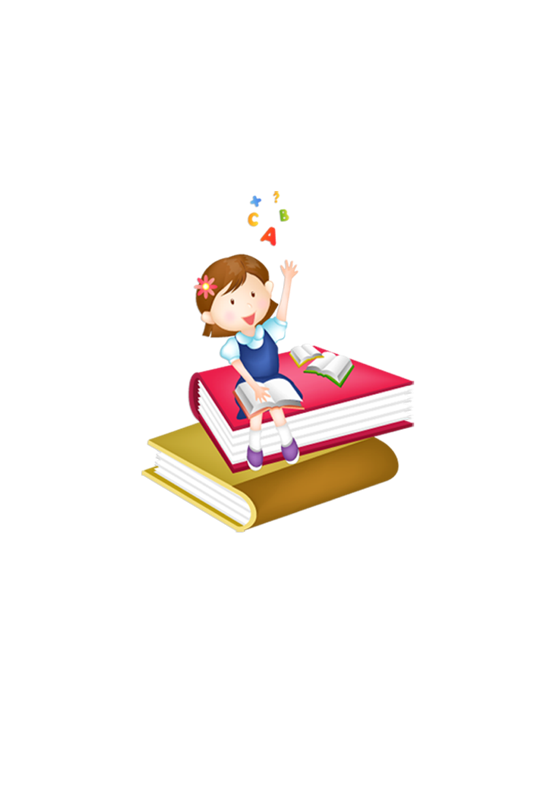 Bài 12: Giữ vệ sinh cá nhân
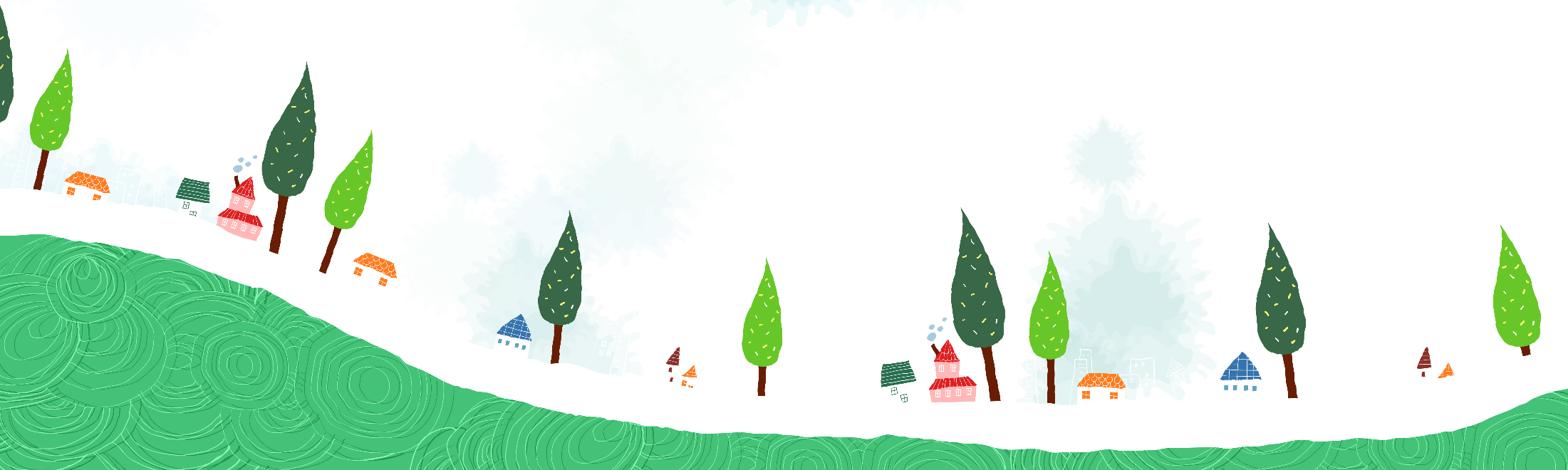 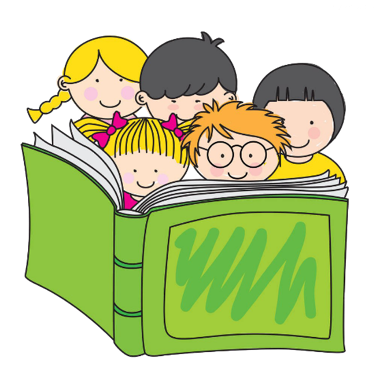 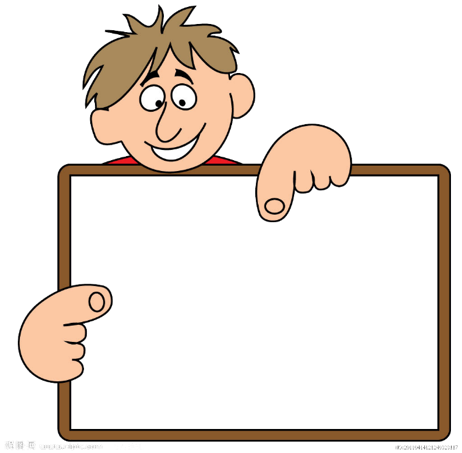 KHỞI ĐỘNG
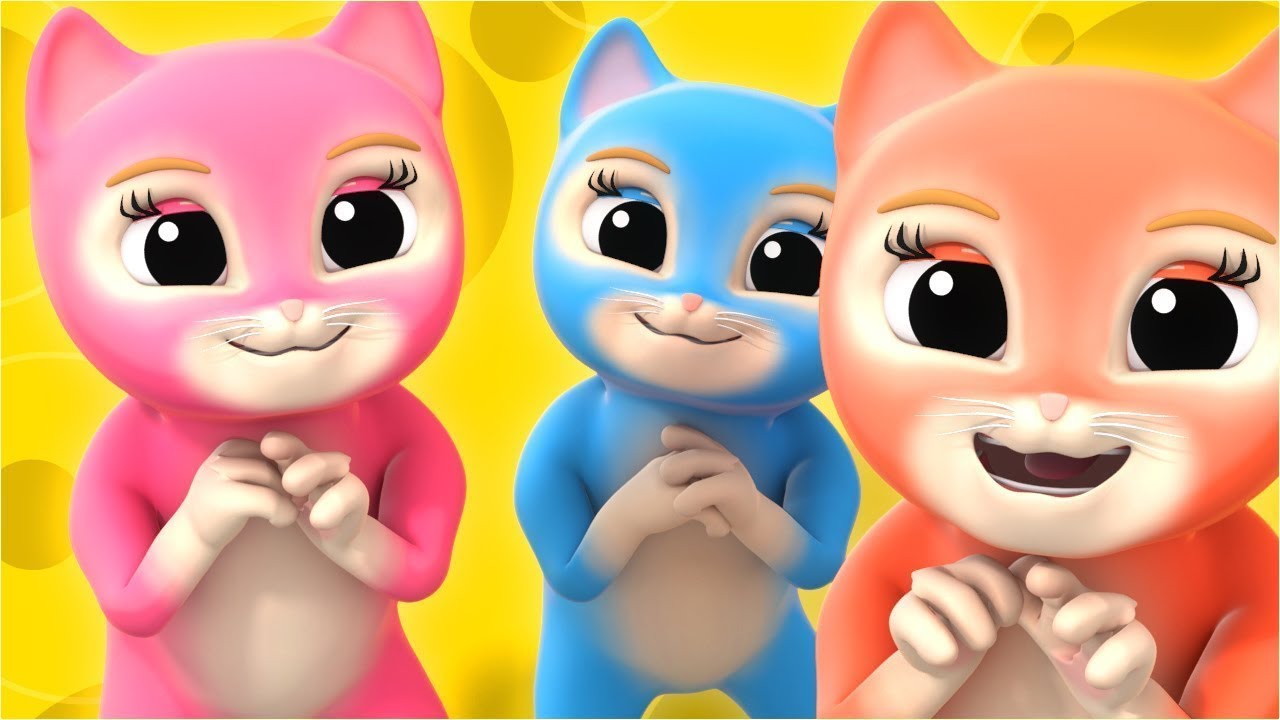 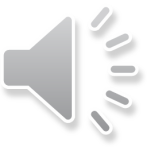 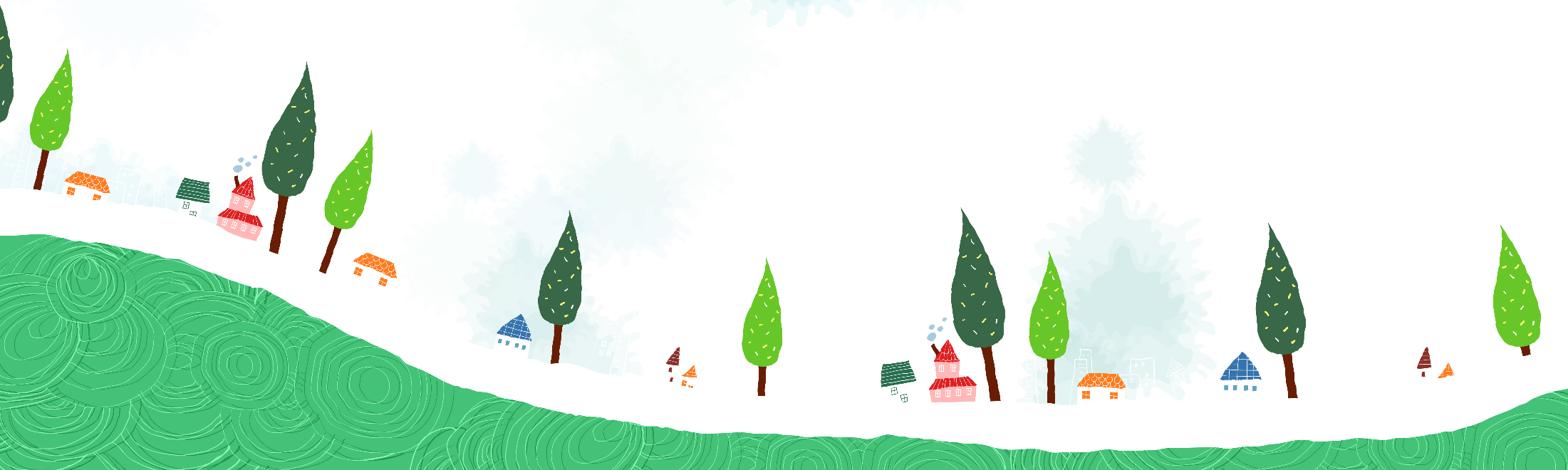 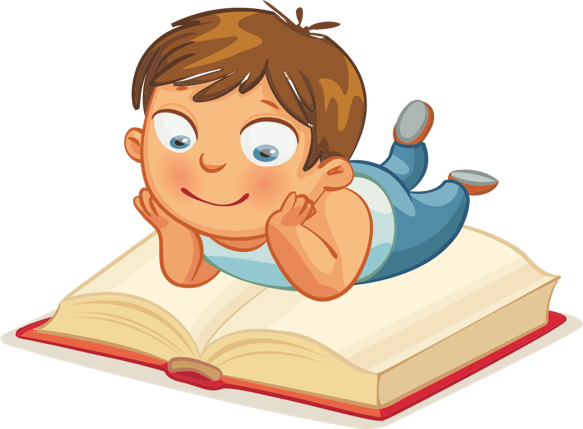 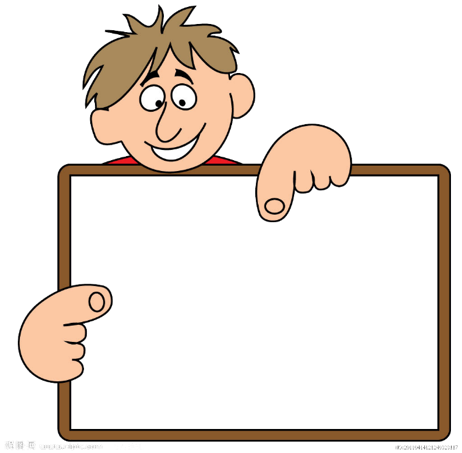 KHÁM PHÁ
KẾT NỐI
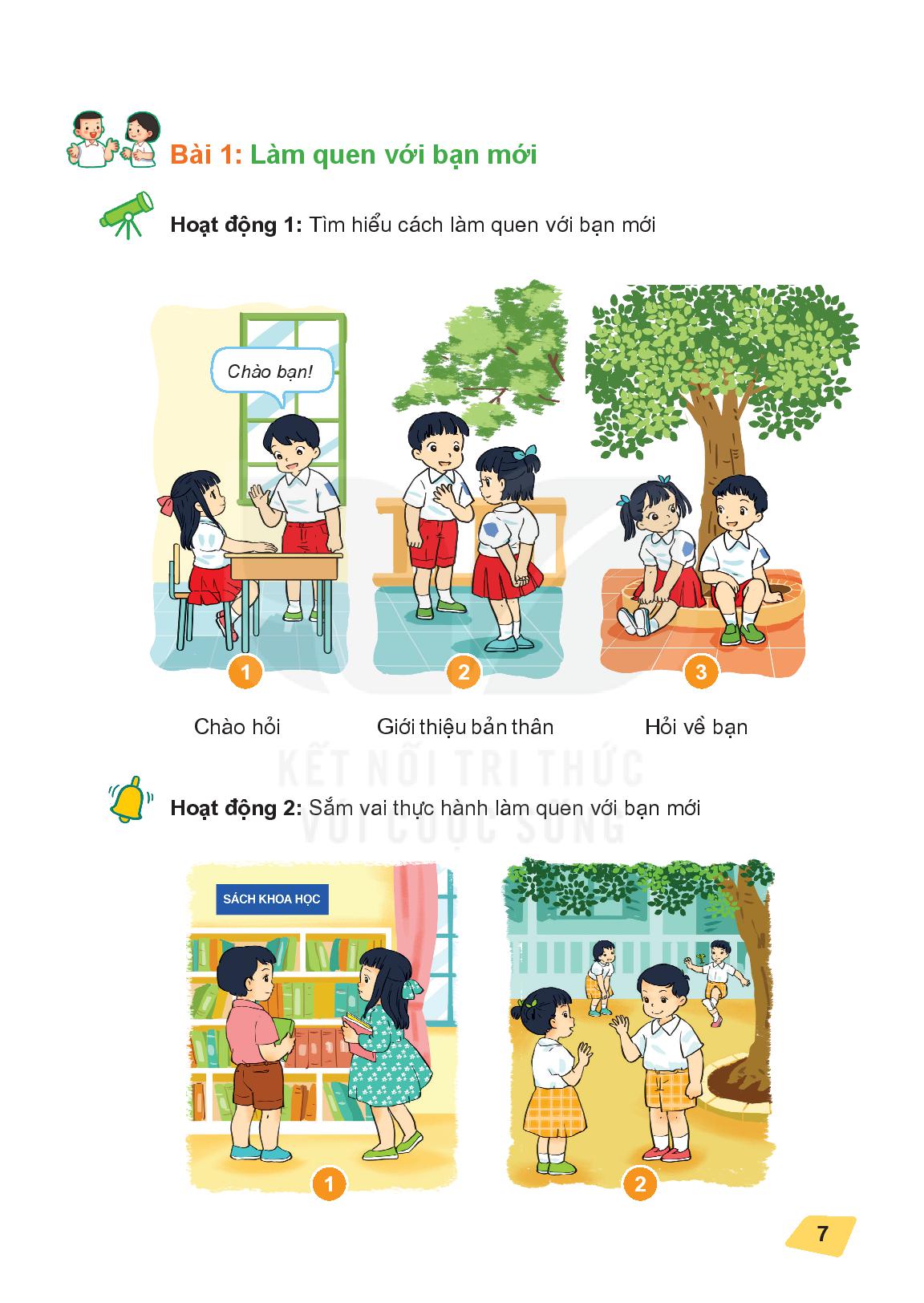 Hoạt động 1
Chia sẻ với bạn những việc em đã làm để giữ vệ sinh cá nhân.
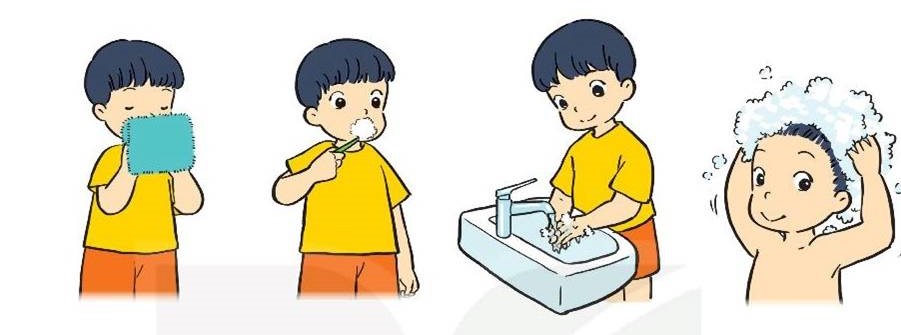 Tắm gội
Rửa mặt
Đánh răng
Rửa tay
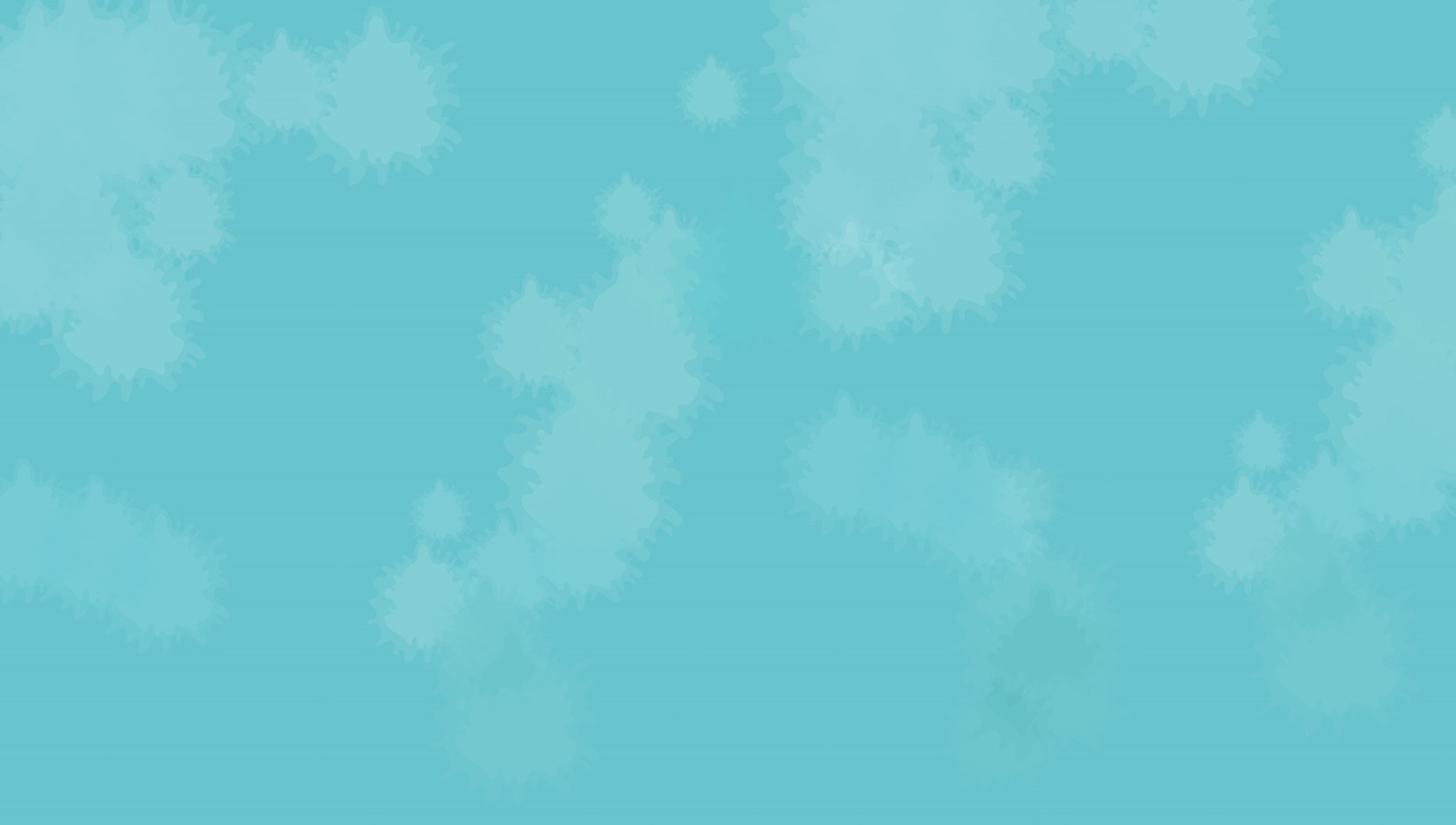 Sắp xếp các hình dưới đây cho đúng các bước rửa mặt
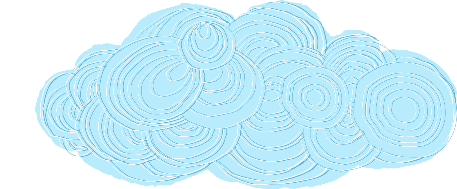 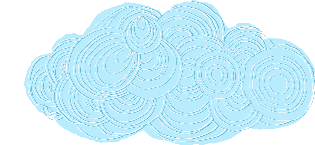 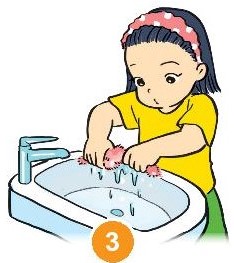 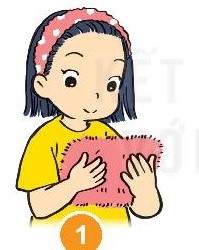 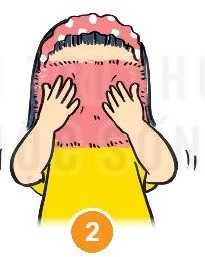 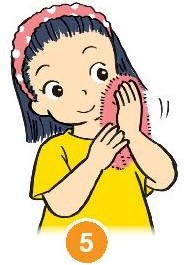 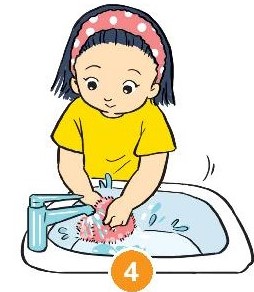 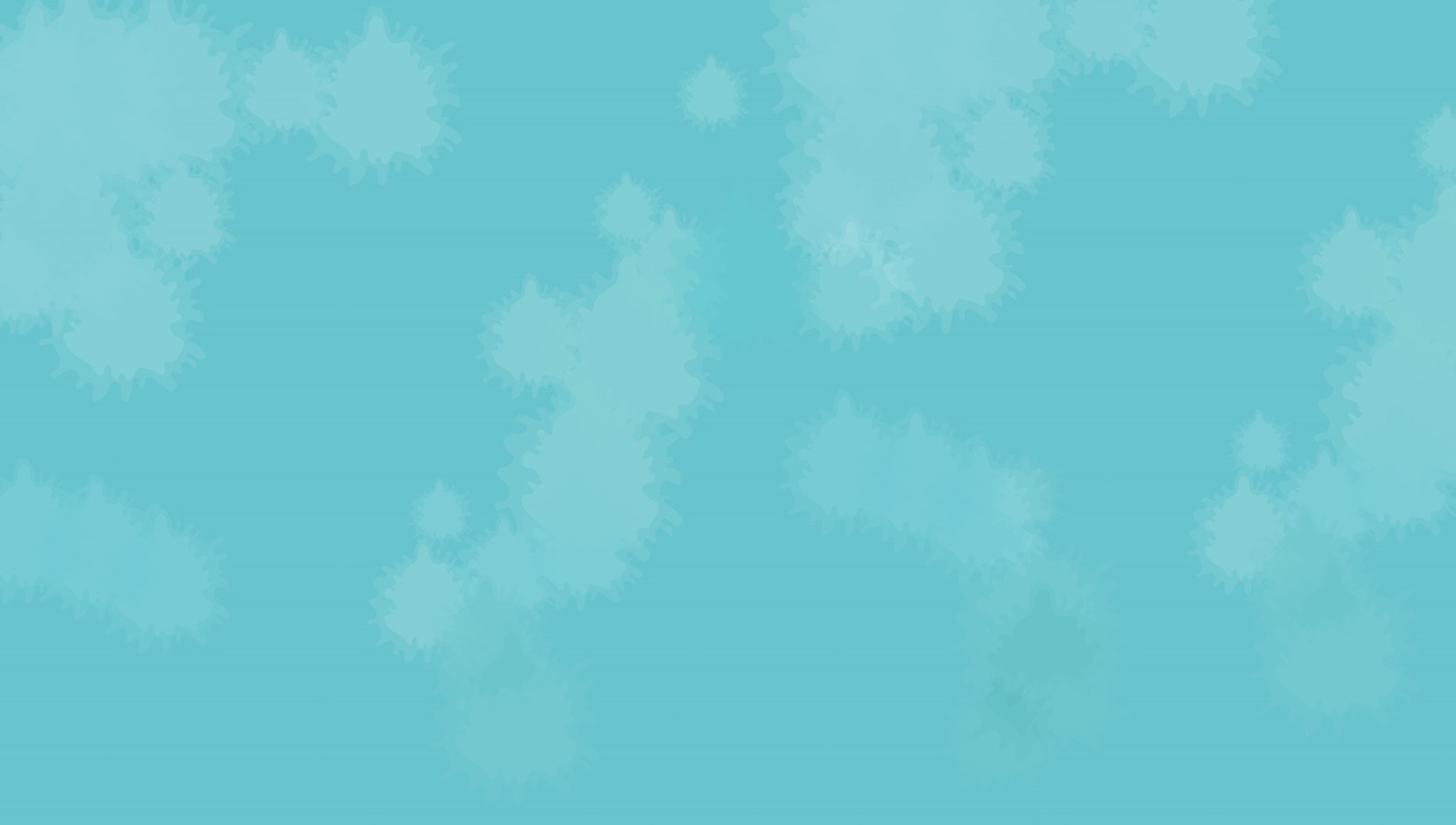 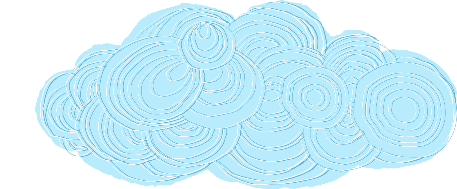 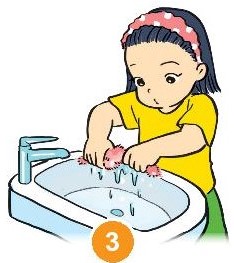 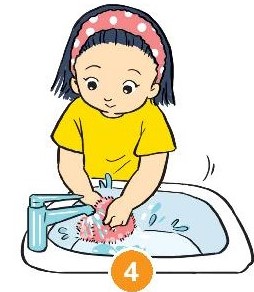 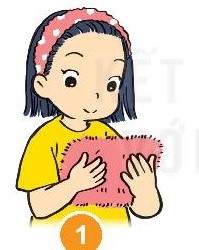 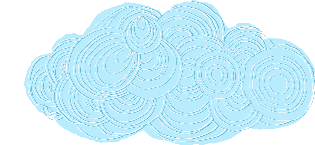 Đặt khăn vào 2 lòng bàn tay
Vò sạch khăn
Vắt khăn ráo nước
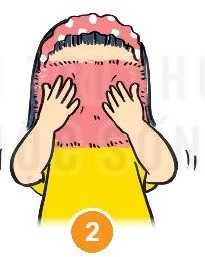 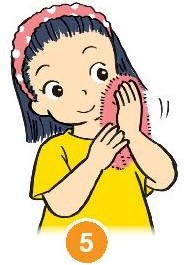 Lau má, trán, mũi, cằm
Lau sạch vùng mắt
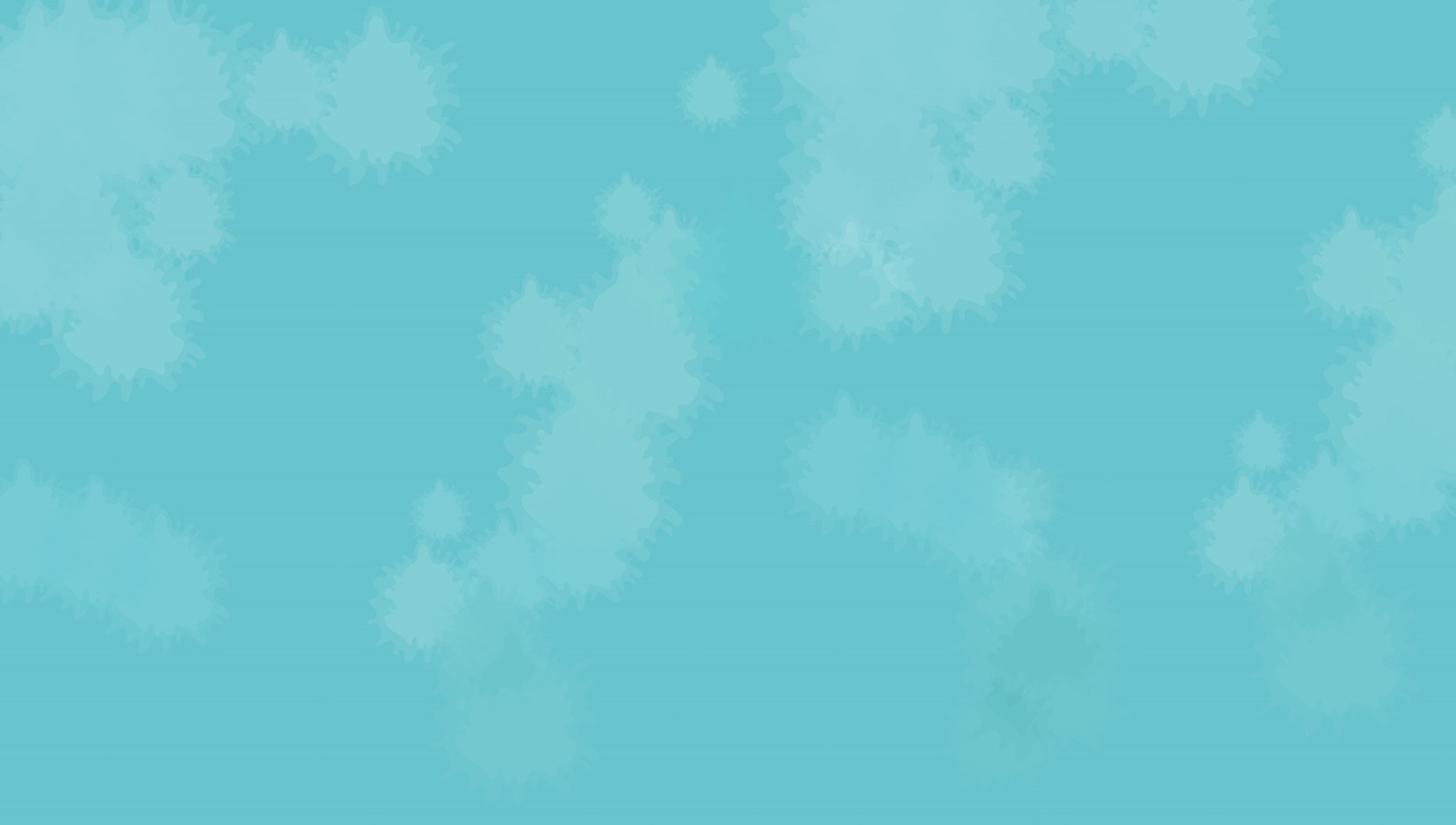 TỔNG KẾT
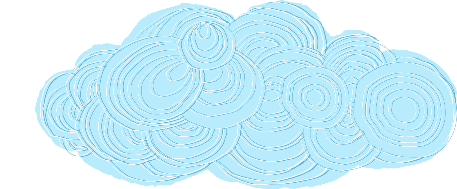 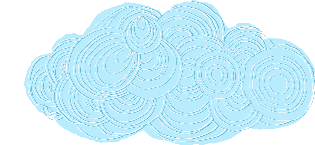 Có nhiều việc cần làm để giữ vệ sinh cá nhân sạch sẽ như đánh răng, rửa mặt, rửa tay, chân, tắm gội… Mỗi việc giữ vệ sinh có tác dụng và cách thực hiện khác nhau. Thường xuyên thực hiện đúng các việc giữ vệ sinh cá nhân sẽ giúp cơ thể luôn sạch sẽ, thơm tho, khoẻ mạnh.
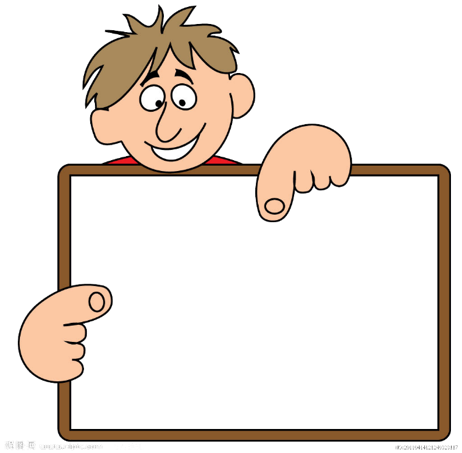 THỰC HÀNH
Hoạt động 2
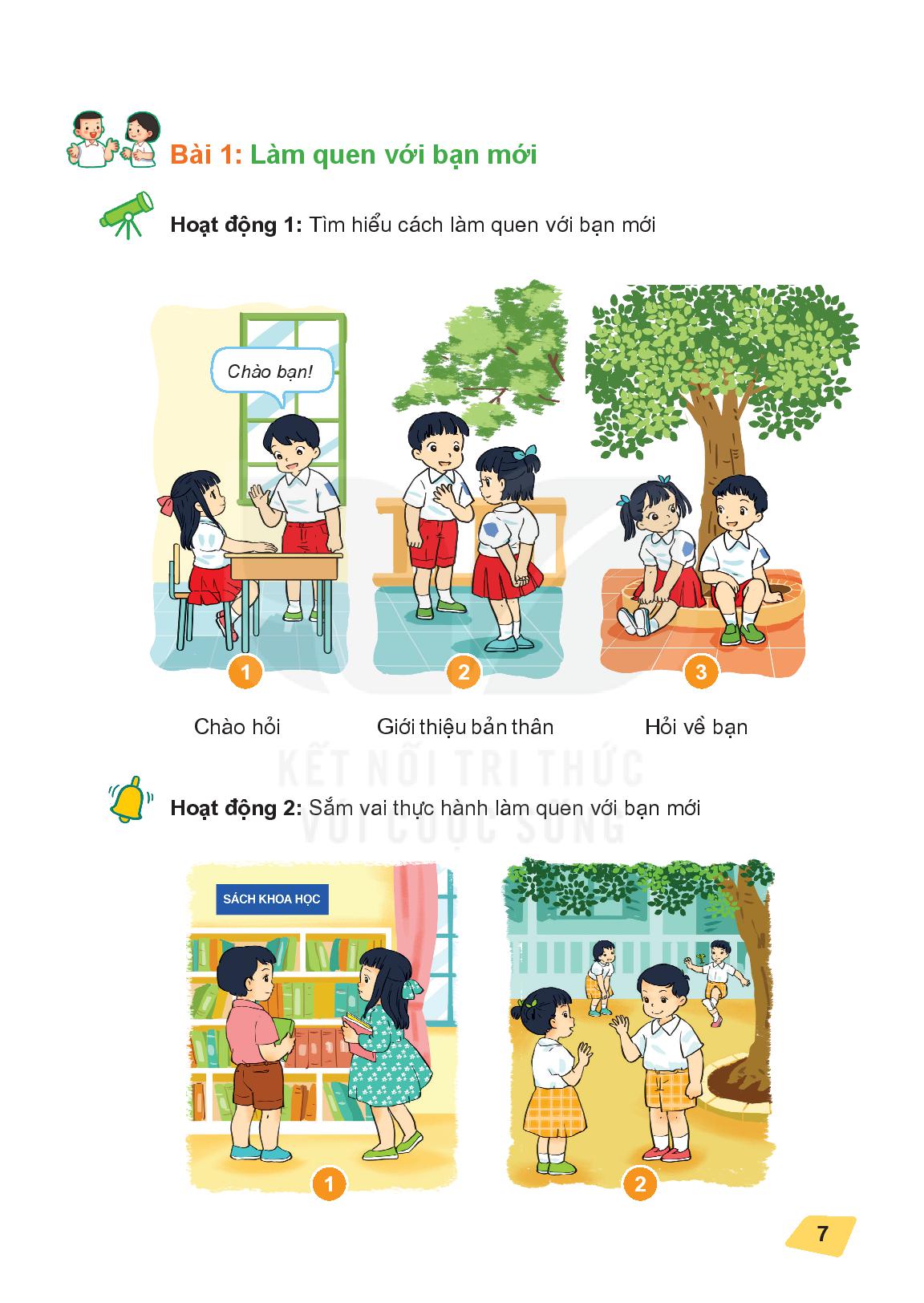 Thực hành giữ vệ sinh cá nhân
Rửa mặt theo các bước đã sắp xếp
    - Rửa tay sạch  sẽ.
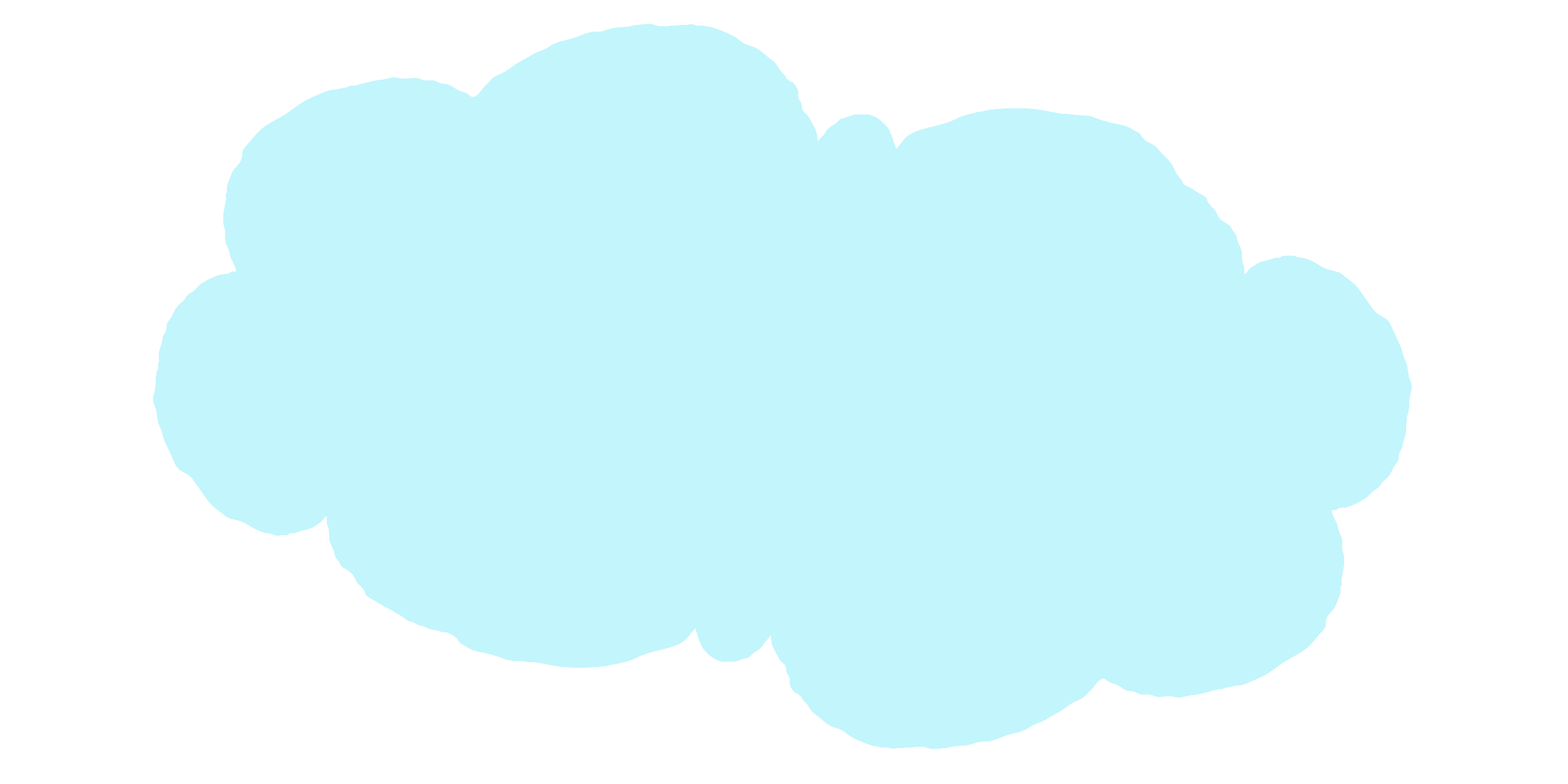 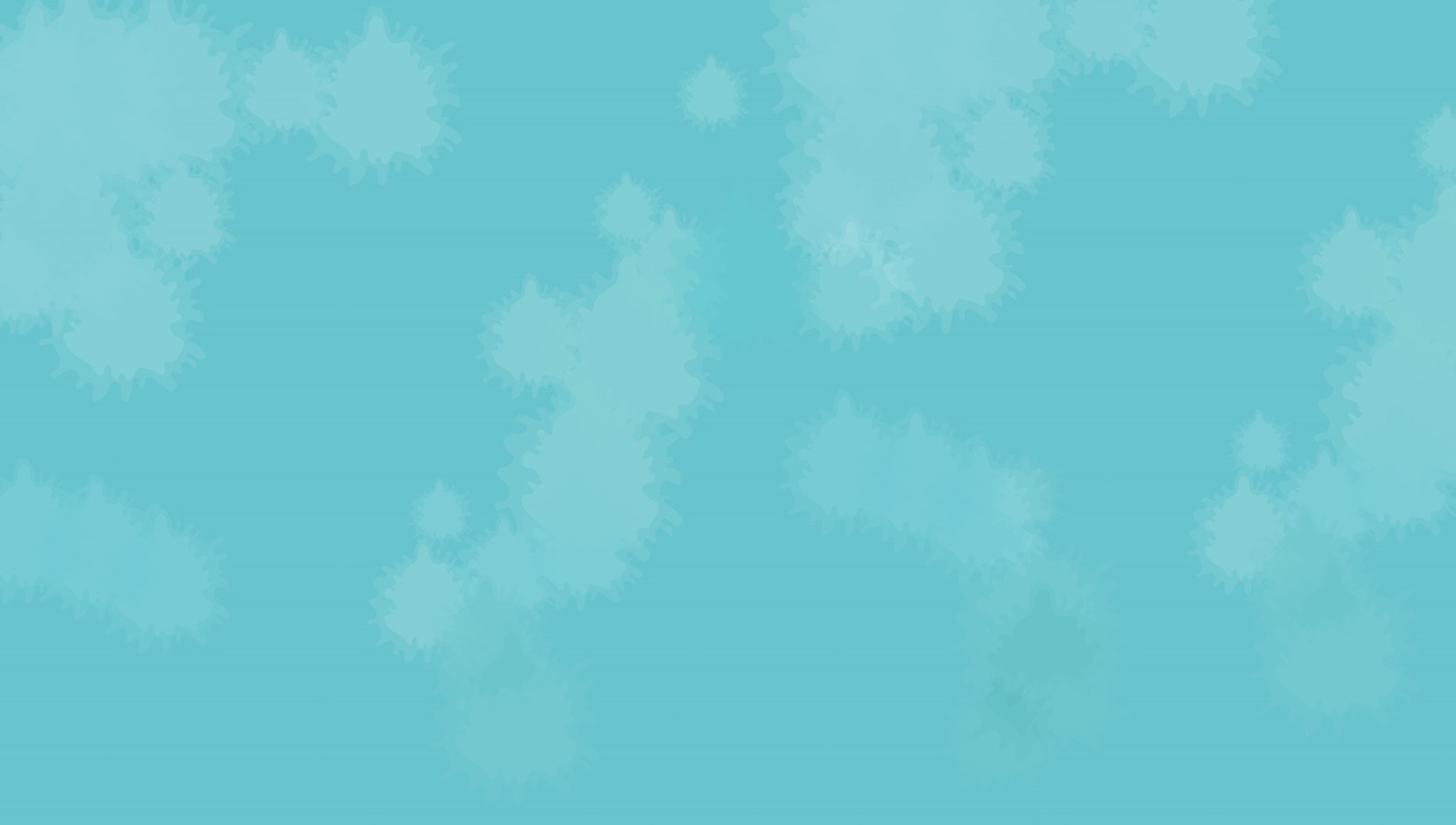 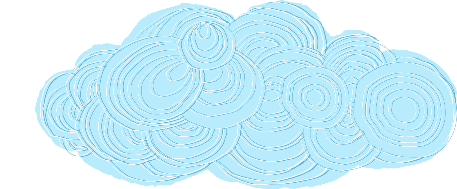 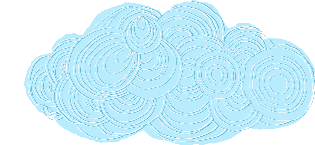 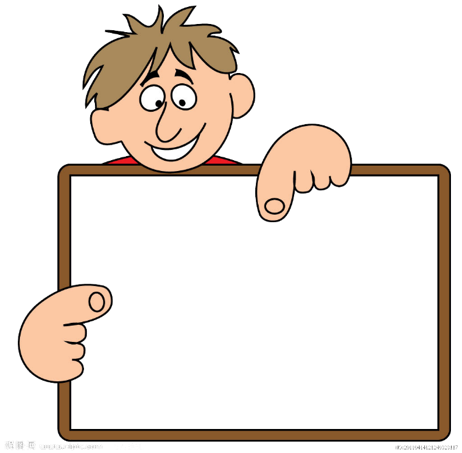 VẬN DỤNG
Hoạt động 3
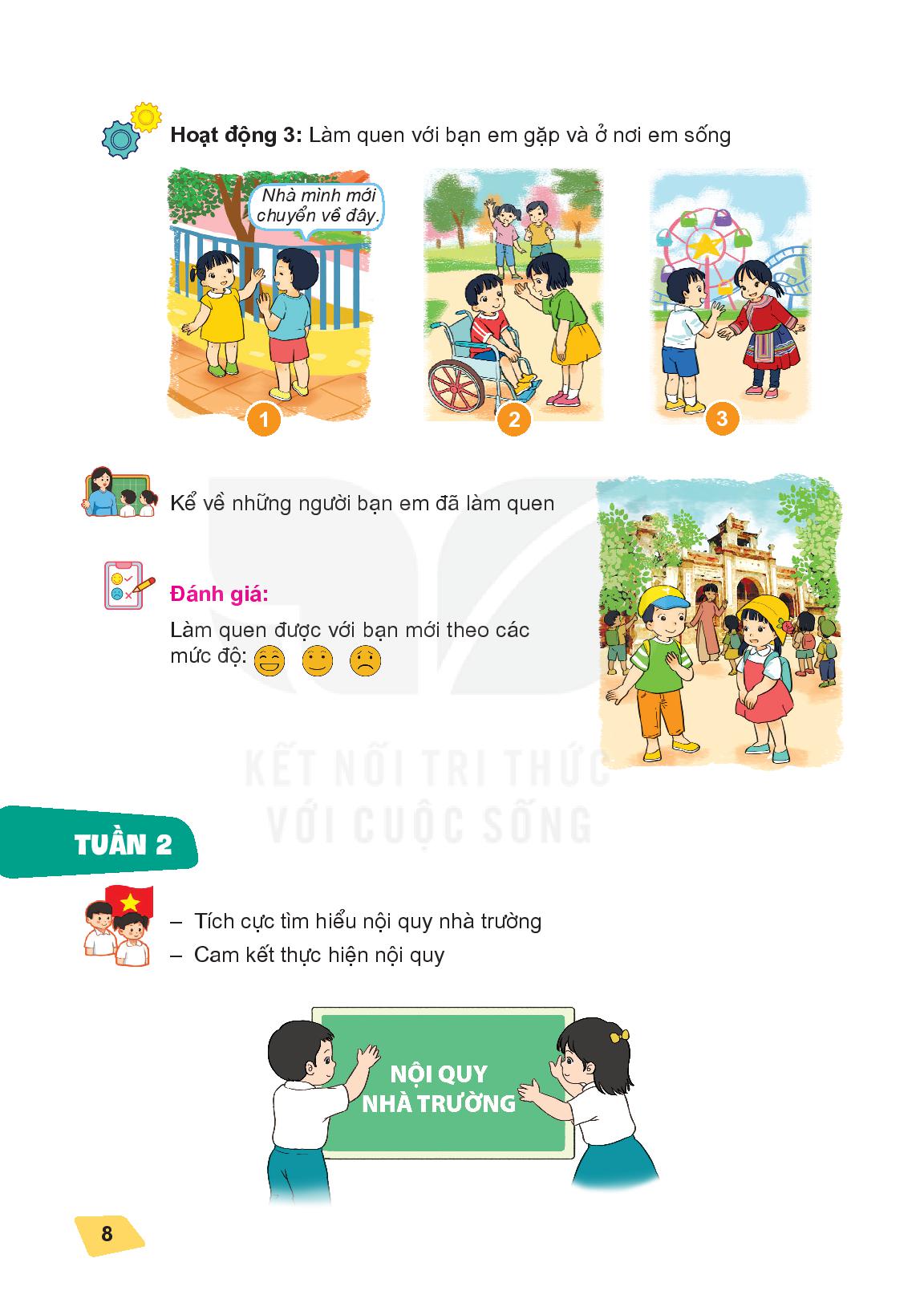 Thực hành giữ vệ sinh cá nhân hàng ngày
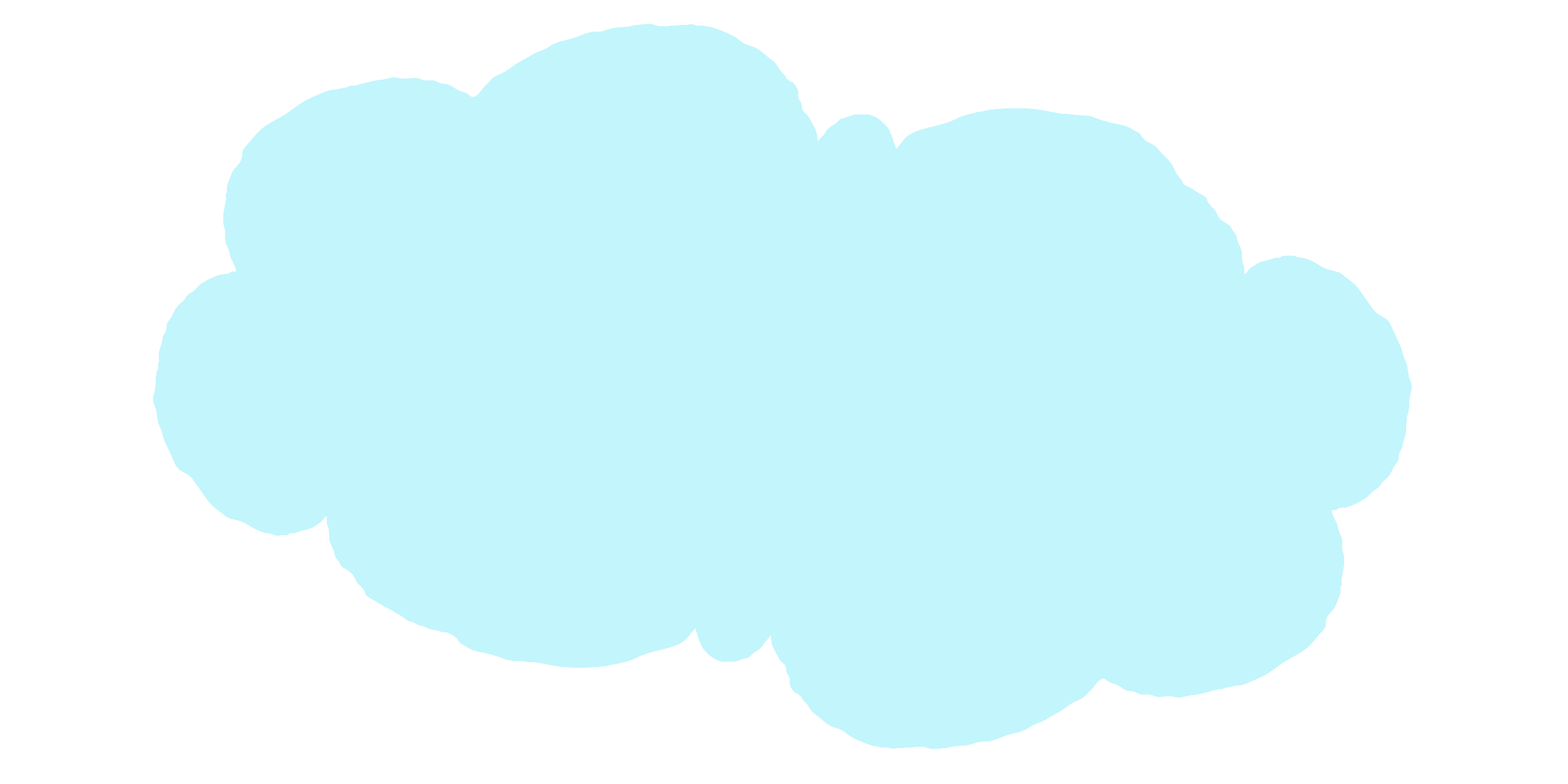 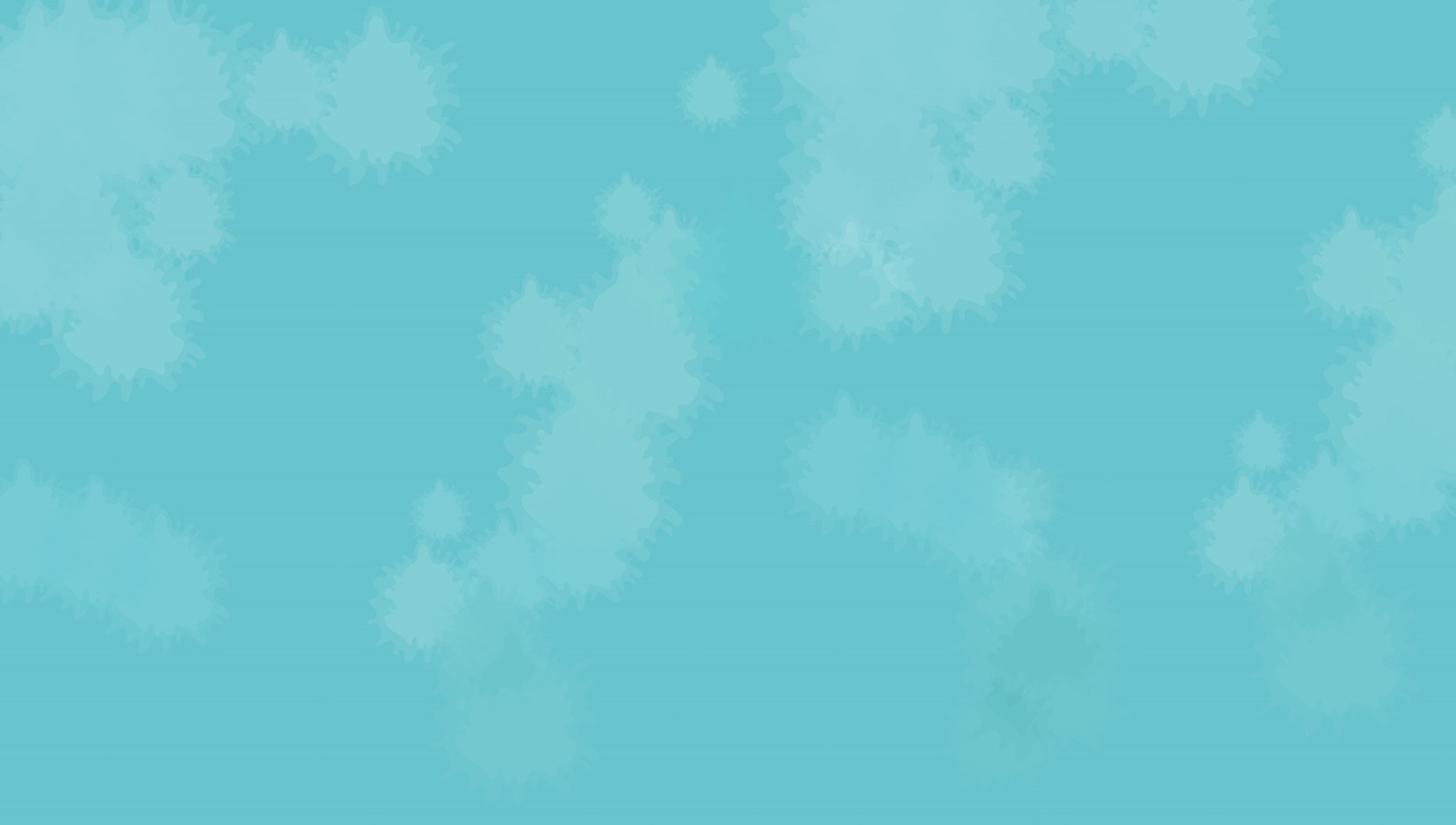 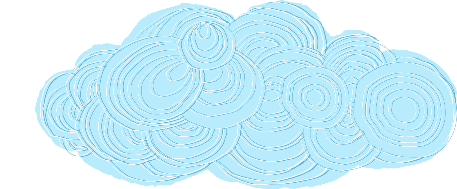 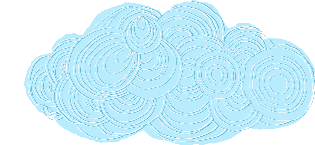 Tạm biệt và hẹn gặp lại
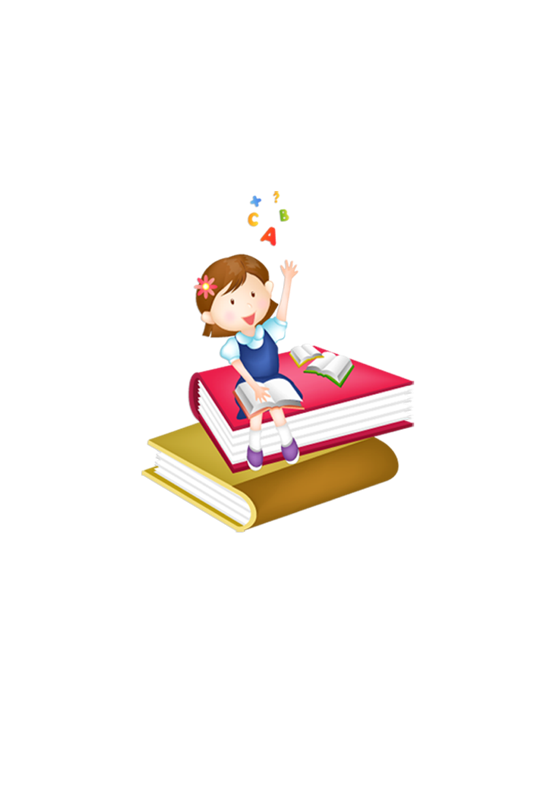 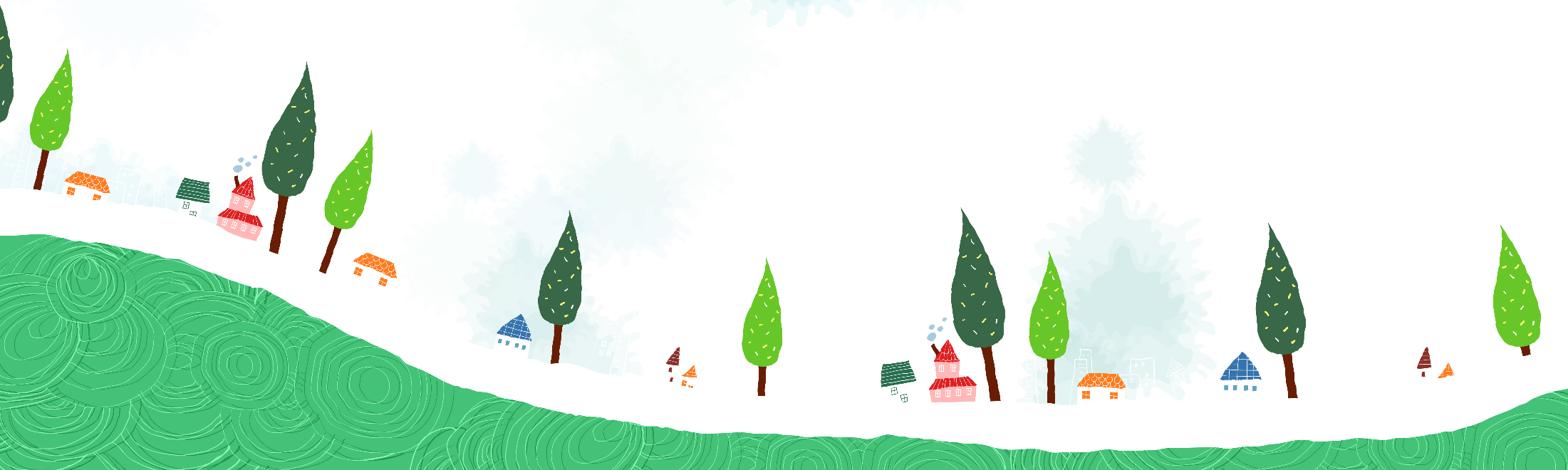 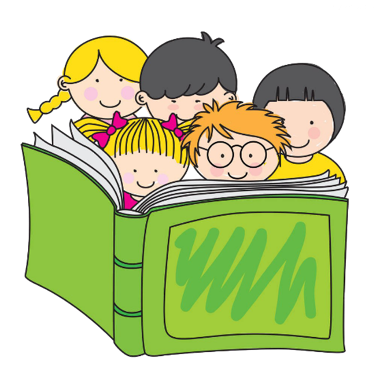